Embedding Knowledgein HTML
Some content from a presentations by Ivan Herman of the W3c
Overview
Why we want to embed structured data in HTML
RDFa
Microdata and schema.org
RDFa lite as an encoding for Microdata
JSON-LD as an encoding for RDF and Microdata
Usecases and examples
HTML is Everywhere
We usually think of HTML as the language of Web pages
But it’s also widely used on/for mobile devices and tablets
Readily adapts to different screen sizes/orientations
And is the basis of many ebook formats
E.g. Kindle’s formats, mobi, epub, …
How can we add knowledge to HTML pages?
Adding RDF-like data to HTML
Like to add semi-structured knowledge in HTML
Humans see and understand regular HTML content (text, images, videos, audio)
Machines see and understand data markup in XML, RDF or some other format
Possibilities include
Add a link to separate document with knowledge
Add new HTML tags
Embed knowledge as comments, Javascript, etc.
Distribute knowledge markup throughout  HTML as attributes of existing HTML tags
One page, not two
Content providers prefer not to generate multiple page:, one for humans (HTML) and another for machines (RDF)
RDF serializations are complex
Requires separate mechanisms for storage, generation, etc.
Introduces redundancy, which can lead to errors if we change one page but not the other
Simplifies the job of search engines as well
General approach
Two embedding techniques
Provide/reuse tag attributes to encode the metadata; browsers/apps ignore attributes they don’t understand
Add a graph for page in JSON-LD
Several approaches have been developed
Microformats (~ 2005)
RDFa (~ 2007)
Microdata (aka schema.org) (~ 2012)
Status 2014/5 (IMHO)
Microformats still used but future is limited
RDFa and JSON-LD are preferred encoding of choice
Schema.org vocabularies getting large uptake
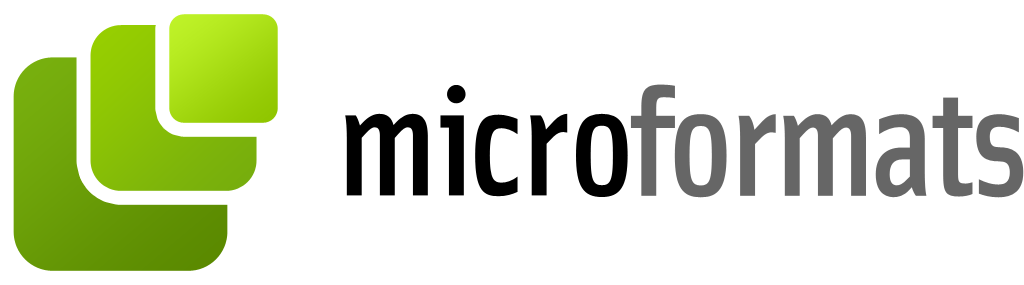 Earliest idea, supplanted by RDFa and Microdata
Reuses HTML attributes like @class, @title
Separate vocabularies developed for common use cases, e.g., address, CV, recipes …
Difficult to mix microformats (no concept of namespaces)
Doesn’t define an RDF representation
possible to transform via, e.g., XSLT + GRDDL, but transformations are vocabulary dependent
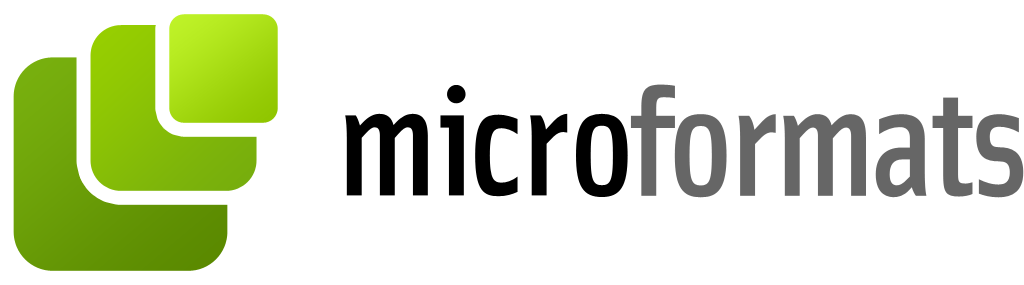 vCard: popular format for “business card” data
Example use case for email
Sender attaches vCard to email message
Recipient detaches to contact app
hCard is a Microformat based on vCard
Allows way to embed vCard data in a web page
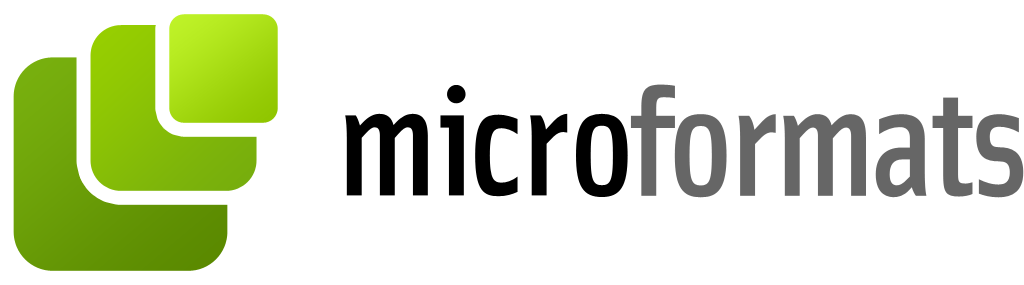 BEGIN:VCARD
VERSION:4.0
N:Forrest;Gump;;Mr.;
FN:Forrest Gump
ORG:Bubba Gump Shrimp Co.
TITLE:Shrimp Man
PHOTO;MEDIATYPE=image/gif:http://www.example.com/dir_photos/my_photo.gif
TEL;TYPE=work,voice;VALUE=uri:tel:+1-111-555-1212
TEL;TYPE=home,voice;VALUE=uri:tel:+1-404-555-1212
ADR;TYPE=WORK,PREF:;;100 Waters Edge;Baytown;LA;30314;United States of Amer
 ica
LABEL;TYPE=WORK,PREF:100 Waters Edge\nBaytown\, LA 30314\nUnited States of 
 America
ADR;TYPE=HOME:;;42 Plantation St.;Baytown;LA;30314;United States of America
LABEL;TYPE=HOME:42 Plantation St.\nBaytown\, LA 30314\nUnited States of Ame
 rica
EMAIL:forrestgump@example.com
REV:20080424T195243Z
END:VCARD
vCard: popular format for “business card “data
Example use case for email
Sender attaches vCard to email message
Recipient detaches to contact app
hCard is a Microformat based on vCard
Allows way to embed vCard data to a web page
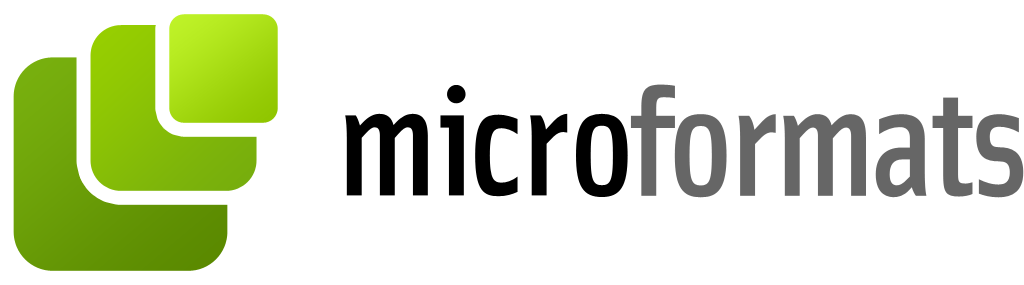 <ul class="vcard">
   <li class="fn”>Forrest Gump</li>
   <li class="org”>Bubba Gump Shrimp Co.</li>
   <li class="tel”>1-111-555-1212</li>
   <li><a class="url" href="http:/bubbagump.com/"> http://bubbagump.com/</a></li>
 </ul>
vCard: popular format for “business card “data
Example use case for email
Sender attaches vCard to email message
Recipient detaches to contact app
hCard is a Microformat based on vCard
Allows way to embed vCard data to a web page
Microformats => Microdata
Microformat problems:
Not integrated well into HTML
Not supported by a standardization body
Limited vocabulary
Microformats have been supplanted by Microdata
Microdata approach
Defined and supported by Google, Bing, Yahoo and Yandex
Adds new attributes to HTML5 to express metadata
Works well for simple “single-vocabulary” cases, but not well suited for mixing vocabularies or for complex vocabularies
No notion of datatypes or namespaces
Defines a generic mapping to RDF
RDFa approach
Adds new (X)HTML/XML attributes
Has namespaces and URIs at its core
So mixing vocabulary is easy, as in RDF
Complete flexibility for using literals or URI resources
Is a complete serialization of RDF
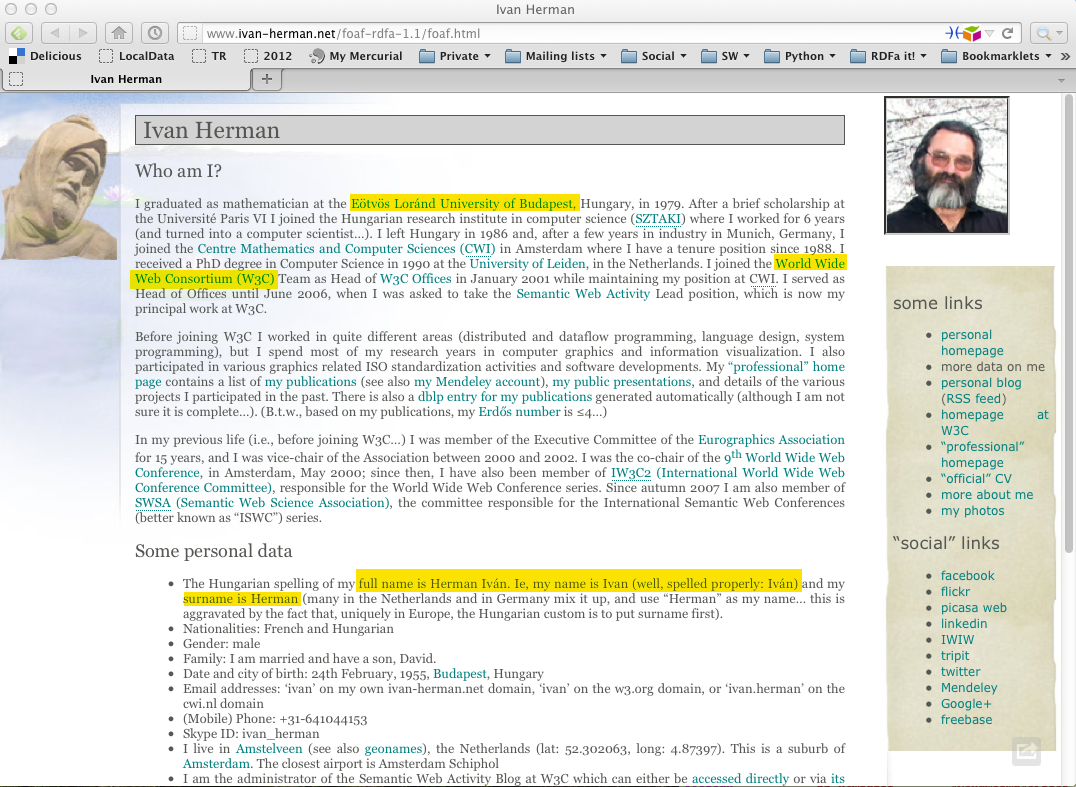 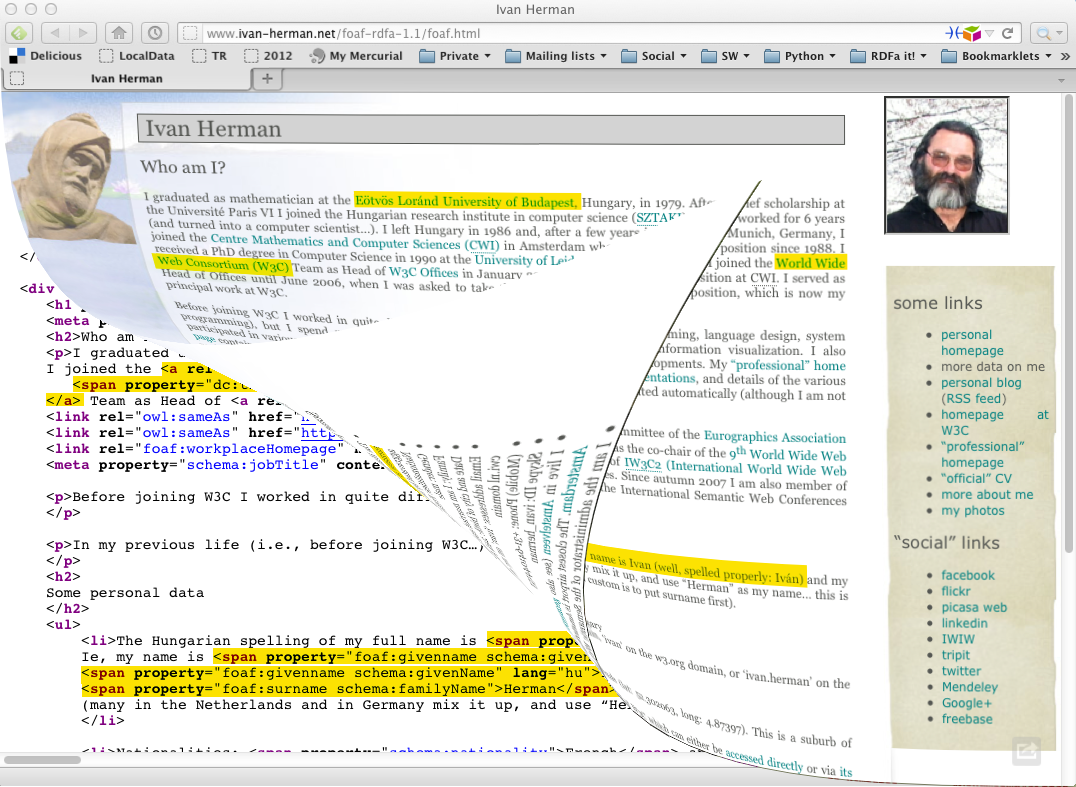 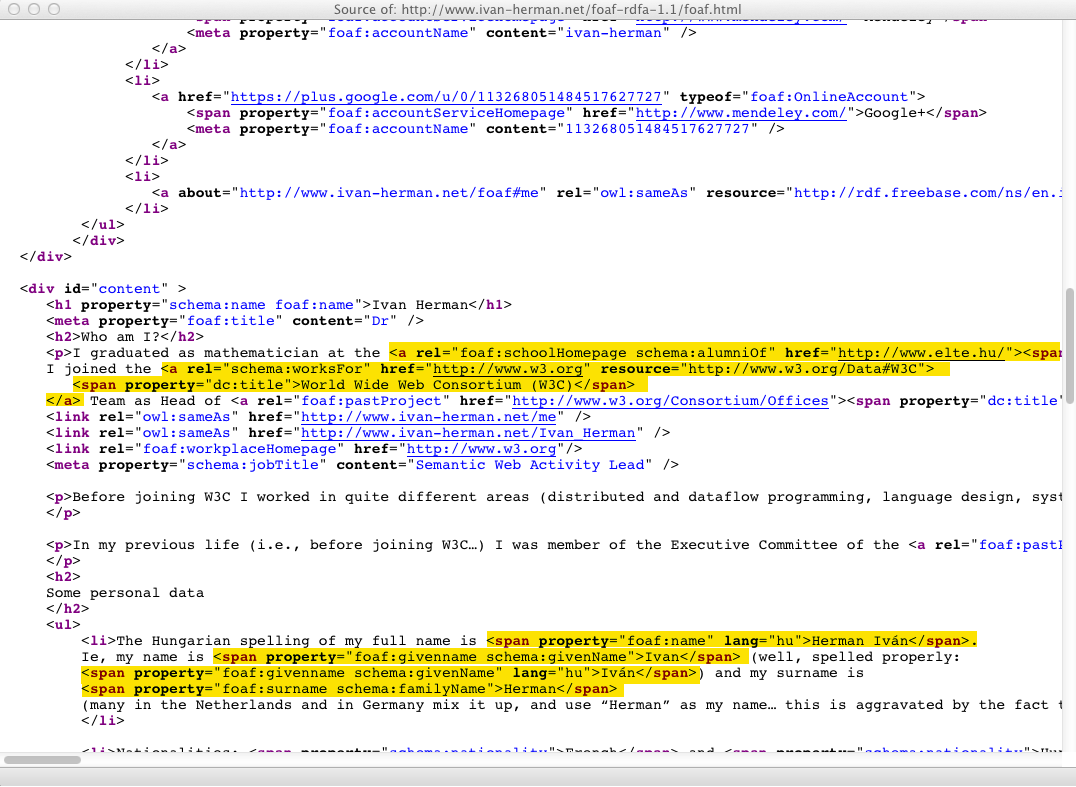 Yielding this RDF
<http://www.ivan-herman.net/foaf#me>
    schema:alumniOf     <http://www.elte.hu> ;
    foaf:schoolHomePage <http://www.elte.hu> ;
    schema:worksFor     <http://www.w3.org/W3C#data> ;
    …
<http://www.elte.hu> 
    dc:title "Eötvös Loránd University of Budapest" .
…
<http://www.w3.org/W3C#data> 
    dc:title "World Wide Web Consortium (W3C)”
…
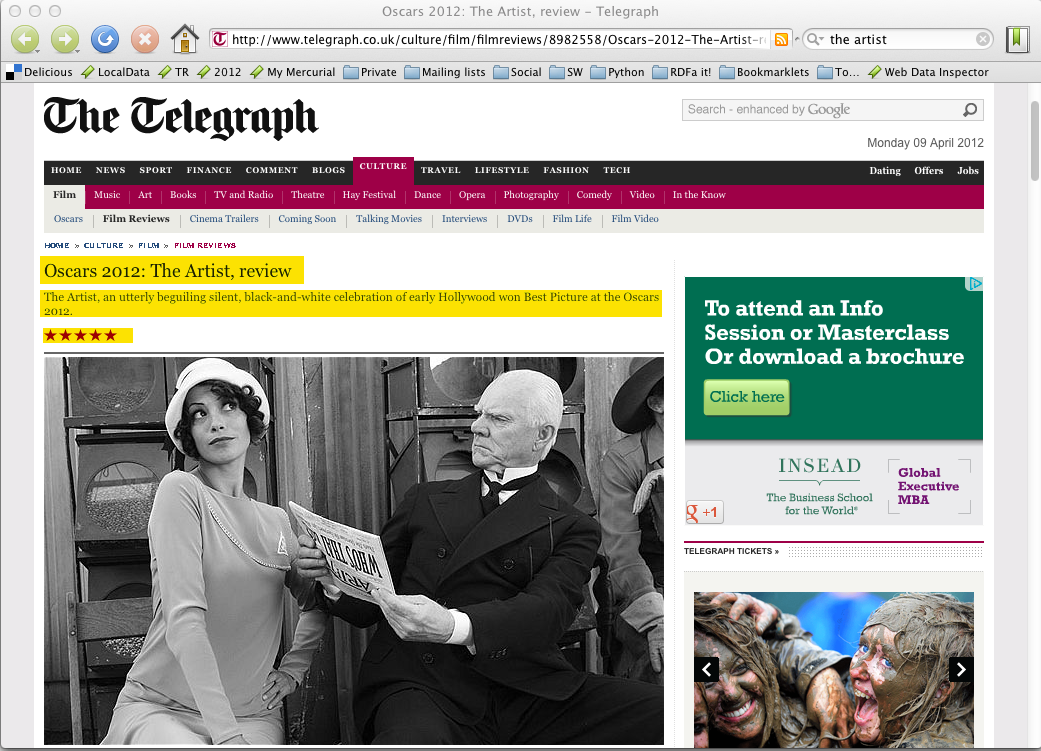 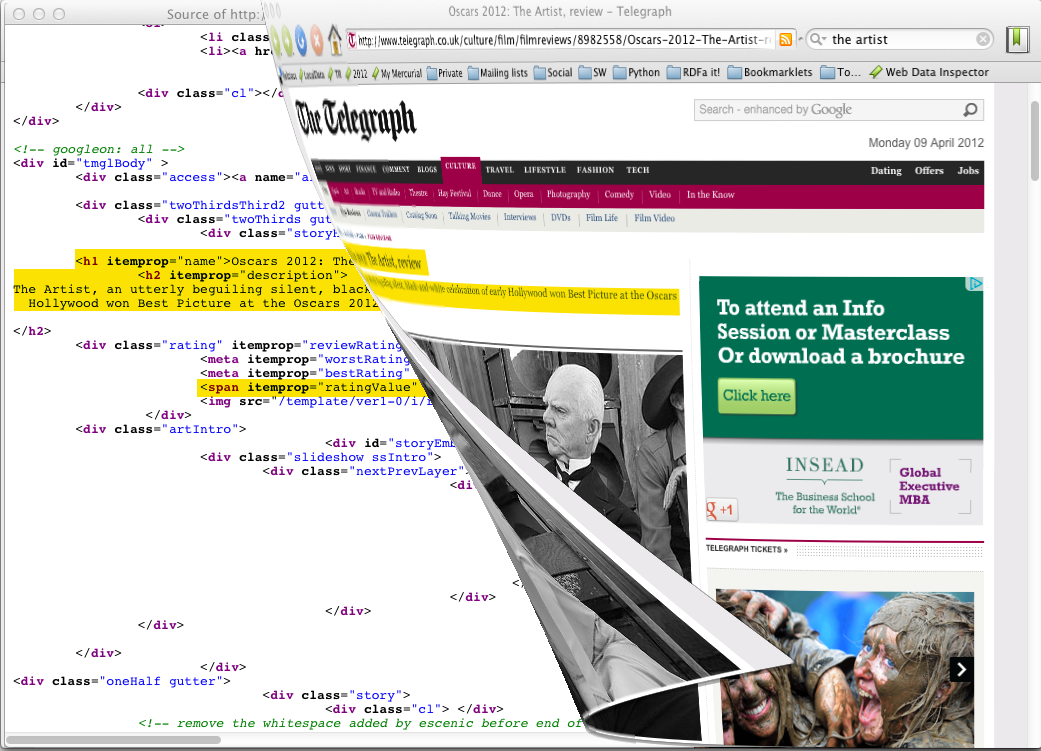 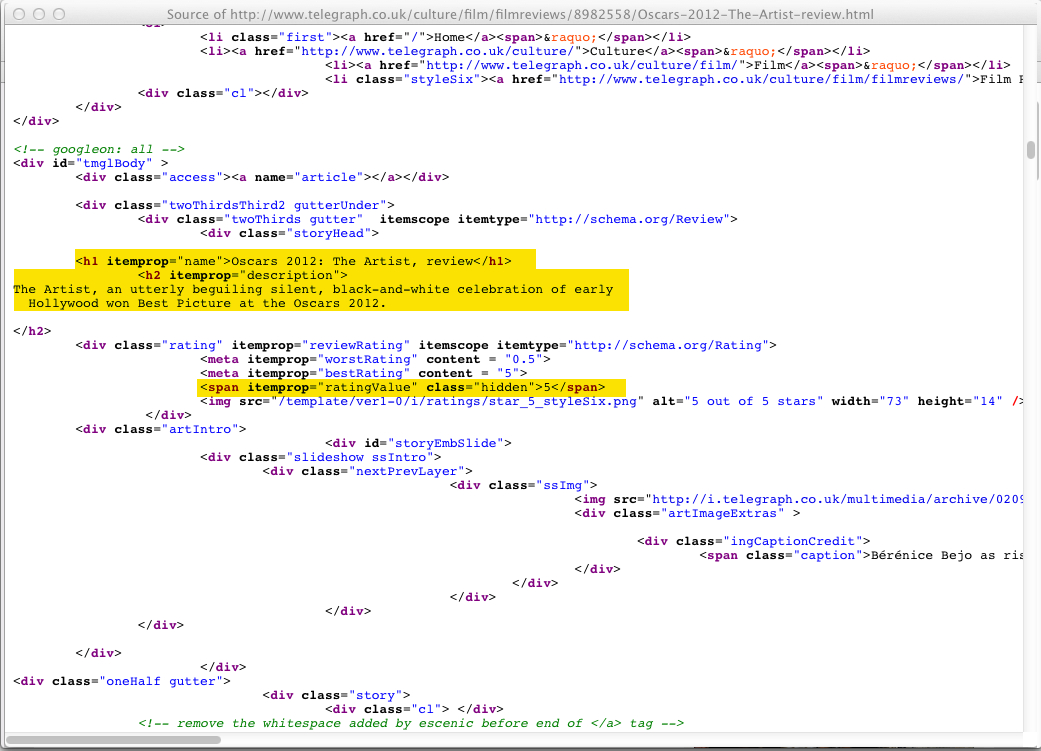 Yielding this RDF
[ rdf:type schema:Review ;
  schema:name "Oscars 2012: The Artist, review" ;
  schema:description "The Artist, an utterly beguiling…" ;
  schema:ratingValue "5" ;
  …
]
Rich Snippets
Search engines add text under results to preview what’s on page and why it’s relevant
Text often extracted from structured data embedded on the page
See http://bit.ly/RichSN for more information
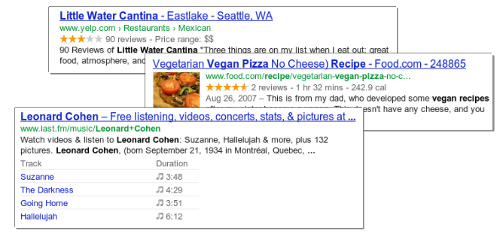 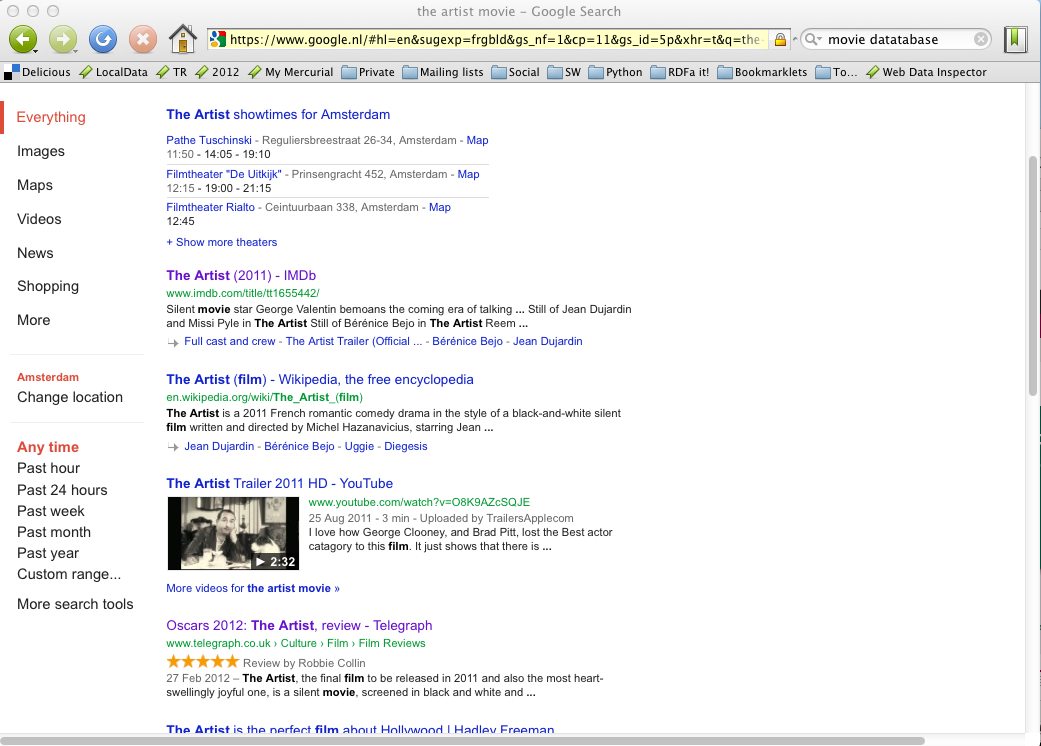 RDFa and Microdata: similarities
RDFa and Microdata are modern options
Both have similar approaches
Structured data encoded in HTML attributes only – no new elements
Define some special attributes
e.g., itemscope for microdata, resource for RDFa
Reuse some HTML core attributes (e.g., href)
Use textual content of HTML source, if needed
RDF data can be extracted from both
RDFa and microdata: differences
Microdata optimized for simpler use cases:
One vocabulary at a time
Tree shaped data
Few datatypes
RDFa provides full serialization of RDF in XML or HTML
Price is extra complexity over Microdata
RDFa 1.1 Lite is a simplified authoring profile of RDFa, very similar to microdata
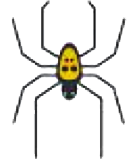 Amount of structured data on Web?
Web Data Commons project uses Common Crawl data to estimate amount of structured data on Web
Looks for Microdata, RDFa, other formats (e.g., hCalendar, hCard) in URLs parsable as HTML
Oct. 2016 crawl analyzed 3.2B HTML pages:
1.2B pages (30%) with structured data in 5.6M domains of 34M (17%)
44B triples about 9B typed entities
Data can be downloaded
[Speaker Notes: Hcalendar is a microformat for icalendar data
Hcad is a microformat for vcard data]
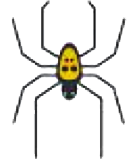 Amount of structured data on Web?
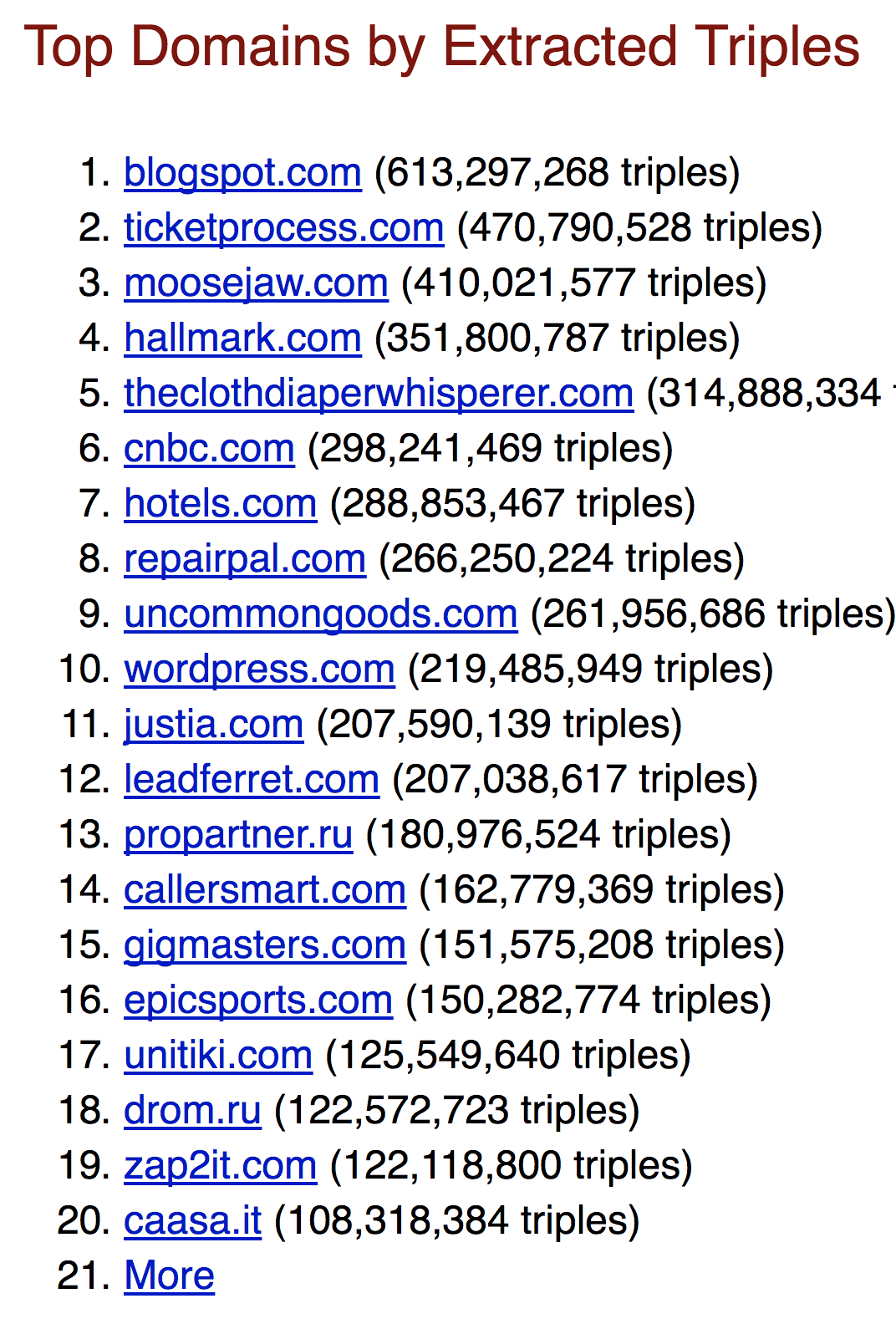 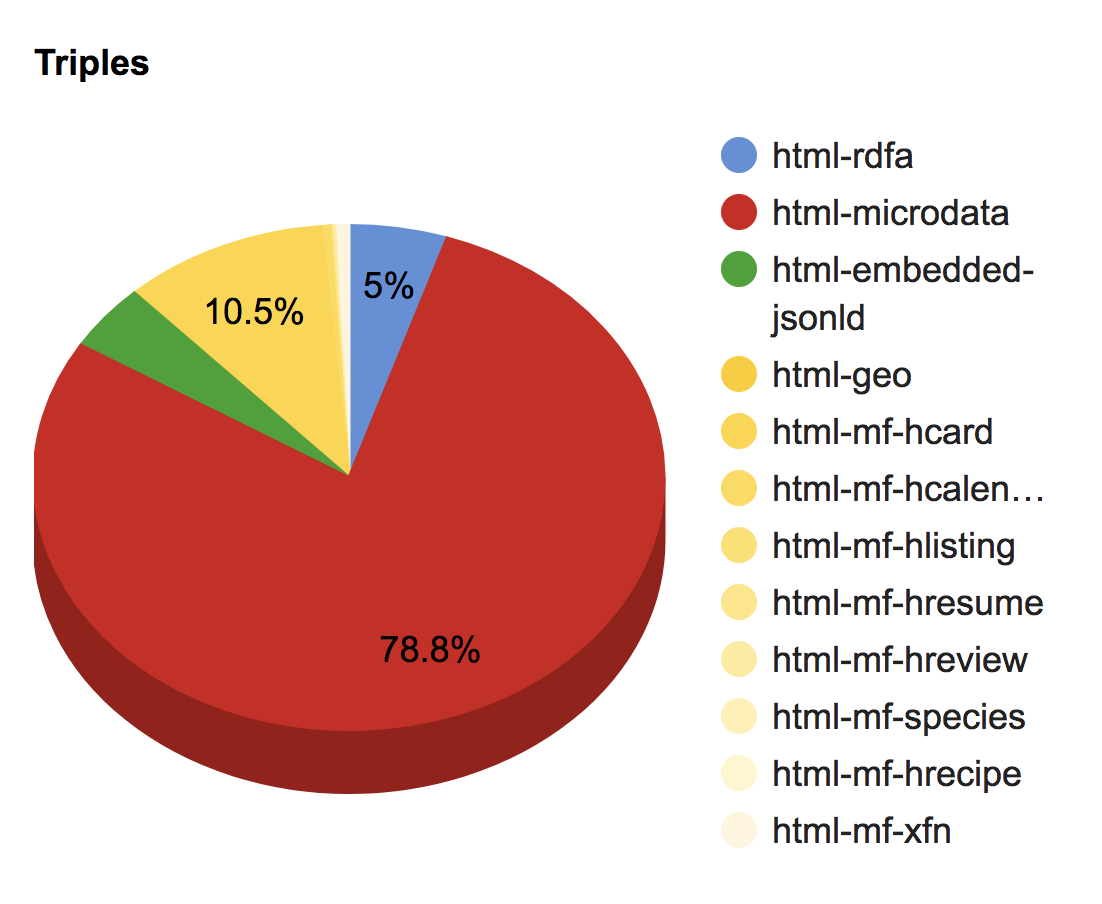 [Speaker Notes: Hcalendar is a microformat for icalendar data
Hcad is a microformat for vcard data]
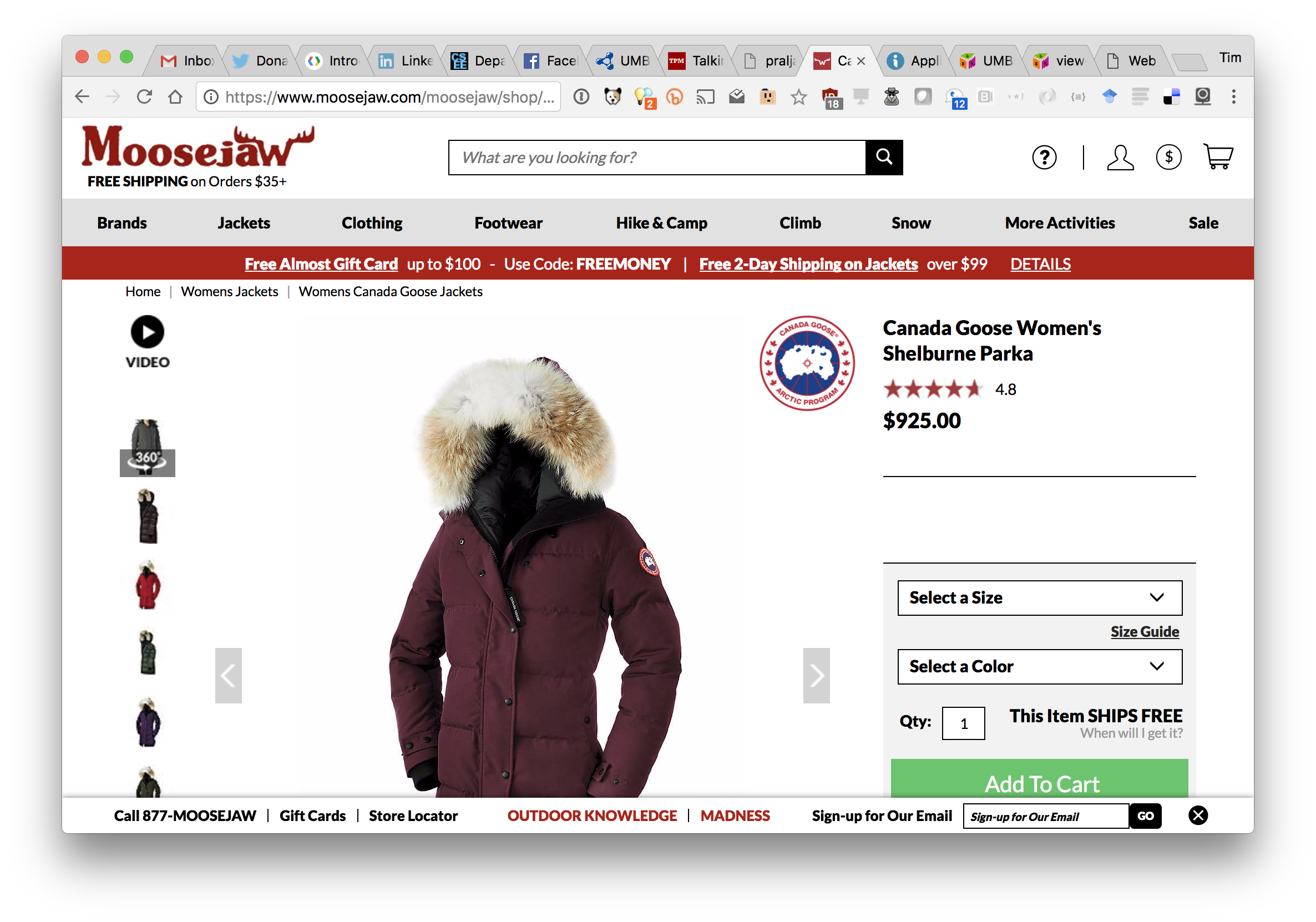 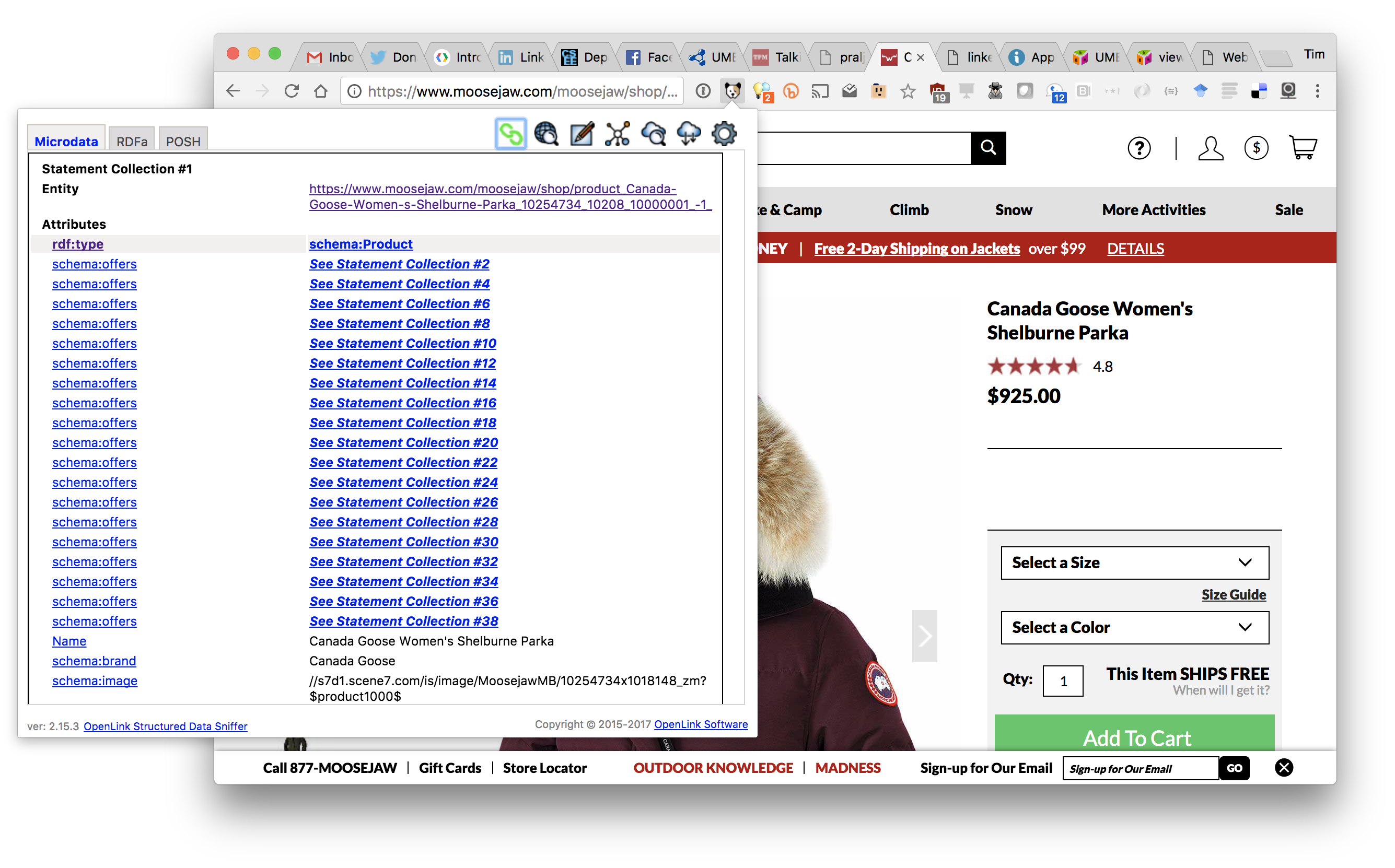 Conclusions
The amount of structured data on the web is growing steadily
Microdata shows the strongest growth
RDFa also common
Microformat data is probably not growing as much